SepsisWorld Sepsis Day, 13th September 2017
Dr Rachel Marsden
RCGP Clinical Support Fellow for Sepsis 

Dr Simon Stockley 
RCGP Sepsis Clinical Champion
Overview
Dr Simon Stockley, RCGP Clinical Champion for Sepsis, will be available throughout this webinar to take questions and will answer them live 

A summary of the questions and answers will be made available after the presentation, alongside the slides themselves
What is sepsis? – 2016 Definition
Sepsis – Life-threatening organ dysfunction caused by a dysregulated host response to infection 



European Society of Intensive Care Medicine and The Society of Critical Medicines Third International Consensus Definition for Sepsis and Septic Shock (Sepsis-3)
Put it simply
Septic Shock
Sepsis with persisting hypotension requiring vasopressors to maintain MAP ≥ 65mm Hg and a serum lactate >2mmol/L despite adequate fluid resuscitation 


This is a Secondary Care diagnosis 


In the community this may present a patient who looks exceptionally unwell, with high Respiratory Rate,  low bp, and a history suggestive of infection

Septic Shock is a time sensitive emergency, like stroke and MI
Time is perfusion
For each Hour IV antibiotics are delayed there is a 7.6% increase in mortality(1) 

The Sepsis Six 
Administer Oxygen and maintain saturation >94%
Administer IV antibiotics
Consider IV fluid resuscitation 
Check Serial Lactates 
Commence hourly Urine Measurement 
Take Blood Cultures


1 – Kumar A. Roberts D. Wood KE, et al. Duration of hypotension before initiation of effective anti-microbial therapy is the critical determinant of survival in human shock. Critical Care Medicine 2006;34(16): 1589-96
Scale of the problem
The Challenge For Primary Care
We don’t know who will go on to develop sepsis, ALTHOUGH, there are high risk groups which we will cover later

Most patients with an infection will not become septic as the majority of infections are mild and self limiting.

We see patients in a ten minute window, they may go on to become septic later 

We also need to consider anti-biotic resistance, strains on the ambulance services, rising patient demand, pressure on GP services, multiple points of patient contact
Why all the fuss
Sam Morrish 2010 -  A Case Study
3 year old little boy who became unwell during flu season 

After one week mum took to the GP – was assessed and given antibiotics, just in case

Next day called back, much worse. Placed on the on-call list at approx. 10.40, called back at 1.50pm by nurse, who handed on to on call GP

GP arranged a second appt, seen at 16.30 and given cough syrup
6.40pm – mum now very concerned and rang NHS direct. 

7.00pm - Doctor called back, but mum didn’t get to the phone in time. Couldn’t call back as withheld number

9.00pm – mum called NHS direct back as nobody had called back. Was told to take to local walk in centre. 

10.00pm Seen and immediately admitted to Torbay Hospital. 

10.30pm Diagnosed with pneumonia, prescribed antibiotics and transferred to critical care. Antibiotics finally given at 1.30am 

5.00am Sam died.
Ombudsmen comments on the case
GPs didn’t record respiratory rate pulse and temperature

On balance of probability Chest examination by 2nd GP was inadequate

Feverish under 5 guidance not followed by either GP in hindsight

GP safety netting difficult for parents to interpret if you already consider you have the sickest child you have ever had “what does worse look like?”
The saddest conclusion…
Had Sam received appropriate care and treatment he would have survived
What this Case Highlights
Sepsis can take hold rapidly 

It may not be present at the time of initial presentation 

Sepsis deaths often occur because of system failures, poor documentation or poor safety netting 

Time is vital, quick action can save lives in Sepsis, delayed action can cost them
Remember…
The majority of high profile cases in the media are child cases

However…children represented 20,000 cases of the 123,000 in England in 2014

The majority of the burden from Sepsis is in adults and the over 65’s
Documentation Issues-NCEPOD
Key findings included 
Only 50% pts had a temperature or BP recorded in their notes 
Evidence of safety netting on less than 25%
Only 50% of pts admitted from hospital from Primary Care had a letter from the GP included in the case record.
NICE Guidance 2016
If you suspect infection in a patient
Can you identify the source? 

Are there risk factors for sepsis? 

Do the patients vital observations raise concern? 

In essence always think…. Could this be Sepsis?
Nice NG51 – July 2016
Followed the Model of the Feverish Child Guidance 

Aimed at helping stratify patients into risk categories  

HIGH RISK
Moderate to High Risk
Low Risk 

Uses History, Risk Factors and patient physiology to do so
High Risk Groups
EXTREMES OF AGE, <1YR, >75 OR FRAIL
IMPAIRED IMMUNE SYSTEMS (Chemotherapy, diabetes, splenectomy, sickle cell, long term steroids, immunosuppressants)
SURGERY OR INVASIVE PROCEDURE IN THE LAST SIX WEEKS
ANY BREECH IN THE SKIN INTERGRITY (Cuts, Burns)
IV DRUG USE
INDWELLING LINES OR CATHETERS 
PREGNANT WOMEN, POST-NATAL/TERMINATION/MISCARRIAGE IN THE PAST 6 WEEKS
High Risk: AdultsAge 12yrs +
Respiratory Rate >25
New need for O2 needed to maintain SATS >92% (88% in COPD)
Pulse >130 (OR <60)
SBP <90 (or <40mmhg below normal)
No PU in 18hrs or <0.5ml/KG/hr in catheterised 
Skin – mottled or ashen in appearance, non blanching rash 
New onset of confusion or altered behaviour
Age <17 with impaired immunity and 1 mod-high risk criteria
HIGH RISK
ANY ONE HIGH RISK CRITERIA SHOULD PROMPT REFERAL TO HOSPITAL FOR EMERGENCY CARE

Consider most appropriate mode of transportation, UK Sepsis Trust guidance recommends 999 ambulance 
If more than an hour ?IV antibiotics 
IM Benzyl Penicillin in suspected meningococcal disease 
Detailed letter including risks factors, meds and observations ?NEWS
Oxygen to maintain saturation above 92%  (88% COPD)
Pre-Alert Hospital that patient on its way/Speak to a clinician if patient not being admitted via A&E
MODERATE-HIGH RISK
Respiratory Rate 21-24
Pulse 91-130 OR 100-130 in Pregnancy 
Systolic BP 91-110MMhg 
Not PU in 12-18hrs 0r 0.5-1.0ml/kg/hr if catheterised
Signs of potential infection at surgical site or breakdown of wound
Acute deterioration of functional ability 
Impaired Immune System
Trauma, Surgery or invasive procedure in the last 6 weeks
LOW RISK
NO High risk or mod-high risk criteria met but infection is suspected
Low & Moderate to High risk
Paediatric Values
Respiratory
Cardiac
Skin & Temperature
Behaviour
Key Points
No Max temperature in the High risk >6months BUT low temp is a moderate –high risk factor

Ask about urine output 

Respiratory Rate is Key, it is the most sensitive indicator of deterioration in Sepsis, ensure it is done and recorded 

Looks ill to a GP professional is a red flag for sepsis 

Parental/carer/patient concern should always be acknowledged and acted upon 

Behaviour change can be an indication of sepsis in a patient with infection
Communication
A Shared Language
Communication is Key in a SEPSIS aware System

How can we best document the patients physiology and communicate concern/risk of sepsis to secondary care or to ambulance services

Can we make it easier for other members of primary care team (District Nurses, Practice Nurses, Nursing Home staff) to communicate risk/concern to us ?
National Early Warning Score (NEWS)
Validated tool widely used in acute care comprising six biological measurements:
Respiration Rate
Oxygen Saturations
Temperature
Systolic Blood Pressure
Heart Rate
Level of Consciousness (defined by AVPU)

NEWS can be used for both initial assessment of acute-illness severity and as a track-and-trigger to identify acute clinical deterioration and response
In use in 95% of Acute English trusts
		Inada-Kim et al 2017
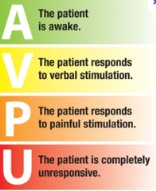 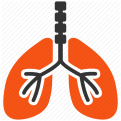 02
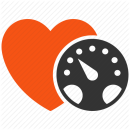 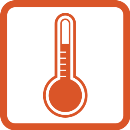 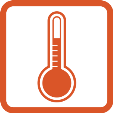 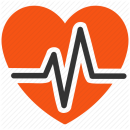 [Speaker Notes: Mention in print NICE guidance
GP NEWS tools apps
Sepsis screening – lack of SIRs sensitivity and application to Primary Care]
National Early Warning Score (NEWS)
Graded scoring system (0-20) 
Based on aggregated scores and extreme variation in single parameters (the red flag)
The greater the deviation from the norm, the greater the potential for acute illness
Estimated could save 6,000 lives per year if everyone used NEWS
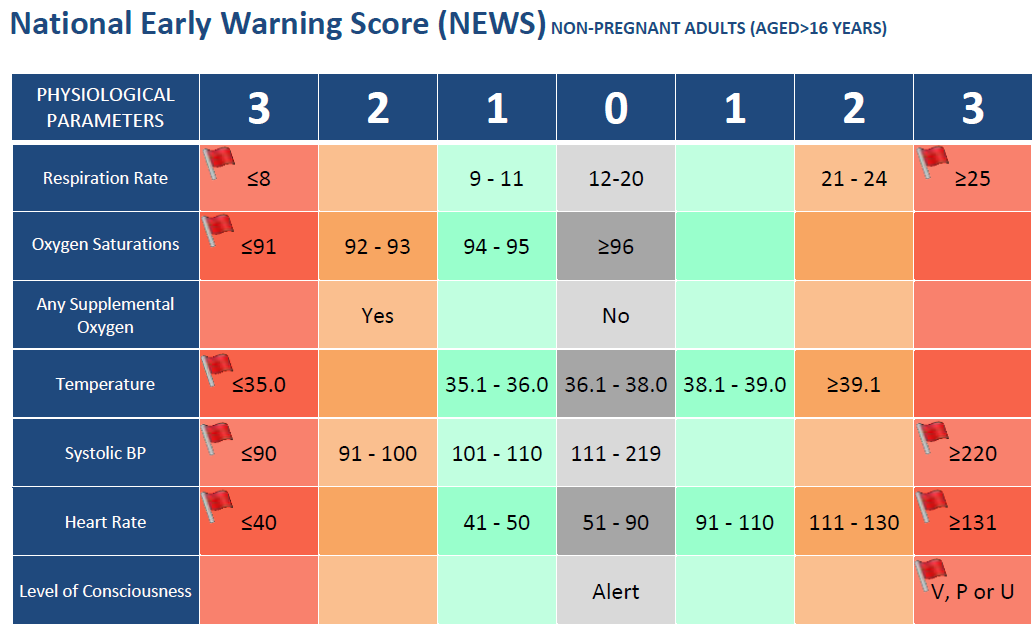 [Speaker Notes: Mention in print NICE guidance
GP NEWS tools apps
Sepsis screening – lack of SIRs sensitivity and application to Primary Care]
Validation of NEWS
NEWS is shown to be as good at discriminating risk of acute mortality as the best of existing systems and better than others
At the recommended trigger levels for a clinical alert, NEWS is more sensitive than most existing systems
Small changes in parameters  can be detected earlier using NEWS than waiting for obvious changes in individual parameters (e.g. a marked drop in SBP which is often associated with a terminal event)
NEWS is not a replacement for clinical judgement
For patients with infection, the risk of mortality associated with a NEWS score is:
Silcock DJ, Corfield AR, Gowens PA, Rooney KD. Validation of the National Early Warning Score in the prehospital setting.
Resuscitation. 2015; 89: 31-35
Safety Netting
Vital in a Sepsis Aware consultation 
“Bring them back if they get worse” – What does worse look like? 

Give pts and carers clear concise information and what signs they are to be looking for


Who should they contact, how quickly should they seek help, when to ring 999 / act urgently 

Back up with written information and document your safety netting
Safety Netting
Sam Leaflet 
http://www.southdevonandtorbayccg.nhs.uk/your-health/Documents/sam-sepsis-leaflet.pdf

Sepsis trust – Spotting Sepsis 
http://sepsistrust.org/wp-content/uploads/2015/08/UST602_DL_6pp_SpottingSepsis_Leaflet_070716.pdf
Remote Assessment and Sepsis
Telephone Triage Vs Telephone Consultation 

Patients often have concerns re possible infection and will communicate them quickly, often giving an indication of possible source

Can this be dealt with safely over the phone or is Face 2 Face needed 

Identify pts with Sepsis risk factors
Action - FACE 2 FACE vs 999 vs direct transfer to Emergency Department 

Time scales 

Think about how to ask for signs over the phone to aid this decision 
Breathing Rate 
Cold hands feet
Some patient have BP machines 
Colour
Resources
The TARGET Antibiotics Toolkit
The Sepsis and Target toolkits are available on the RCGP Website
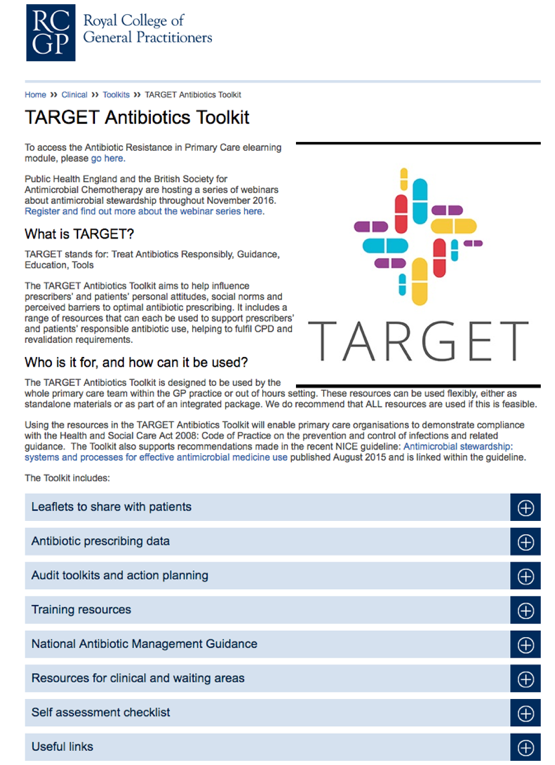 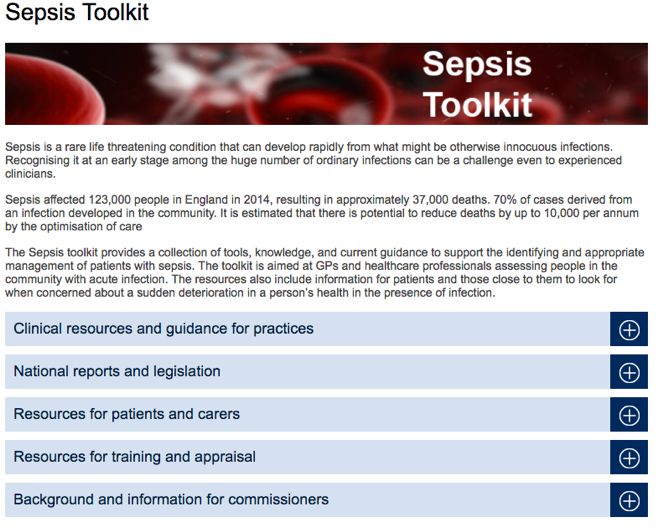 www.rcgp.org.uk/TARGETantibiotics
[Speaker Notes: The Sepsis and Target toolkits are available on the RCGP website and both offer a range of resources to support GPs in caring for patients with infectious diseases.

Sepsis awareness and recognition and targeting of antibiotics to those most likely to benefit are both essential components good clinical care to patients with infectious diseases. Antibiotic stewardship and sepsis awareness are components of providing good clinical care. So how do we continue to improve and reduce the chance of making mistakes?]
In Summary
NICE Guidance aimed at helping identify high risk induvial and uses observations to decided if a person is high, moderate or low risk

Think Could this be Sepsis? When seeing someone with infection 

Document all observations (esp. Respiratory Rate), and safety netting information given 

If no suspicion of Sepsis, act to protect the patient in the event sepsis should develop later 

If not already using, consider NEWS scores as a way of monitoring physiology and communicating concern to ambulance services and secondary care
Links
BMJ Visual Summary
http://www.bmj.com/content/bmj/suppl/2016/08/11/bmj.i4030.DC1/sepsis_nice_v66_web_v6.pdf

Sepsis Trust Clinical Tool Kits
http://sepsistrust.org/clinical-toolkit/

RCGP Clinical Toolkit
http://www.rcgp.org.uk/clinical-and-research/toolkits/sepsis-toolkit.aspx

AHSN West of England NEWS Video
https://vimeo.com/208284106
THANK YOU